ВИЩА ШКОЛА АДВОКАТУРИ НААУЦЕНТР «АДВОКАТ ДИТИНИ»
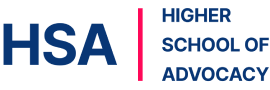 Як захистити права дитини 
в складних життєвих обставинах: 
на запитання психологів відповідає адвокат дитини
5 грудня 2023 р.
з Вами «в темі» 
Лариса Гретченко
адвокат, медіатор

керівник Центру «Адвокат дитини» ВША НААУ

Голова Комітету НААУ з питань сімейного права 

тренер курсу програми Ради Європи HELP
  «Основні принципи захисту прав людини 
  у сфері  біомедицини»
ПИТАННЯ ДО ОБГОВОРЕННЯ ЗА ТЕМОЮ:
Правовий статус педагога і психолога в системі захисту прав дитини

Педагог і психолог як учасник адміністративного, судового процесу чи кримінального провадження за участі неповнолітнього

Відповіді на найбільш поширені запитання психологів з правозахисної практики адвоката дитини
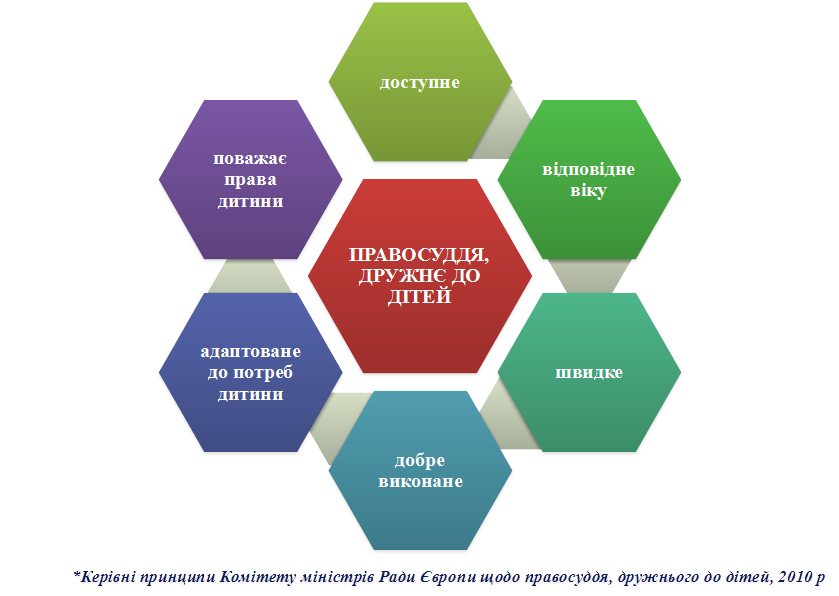 Основні принципи правосуддя, дружнього до дитини
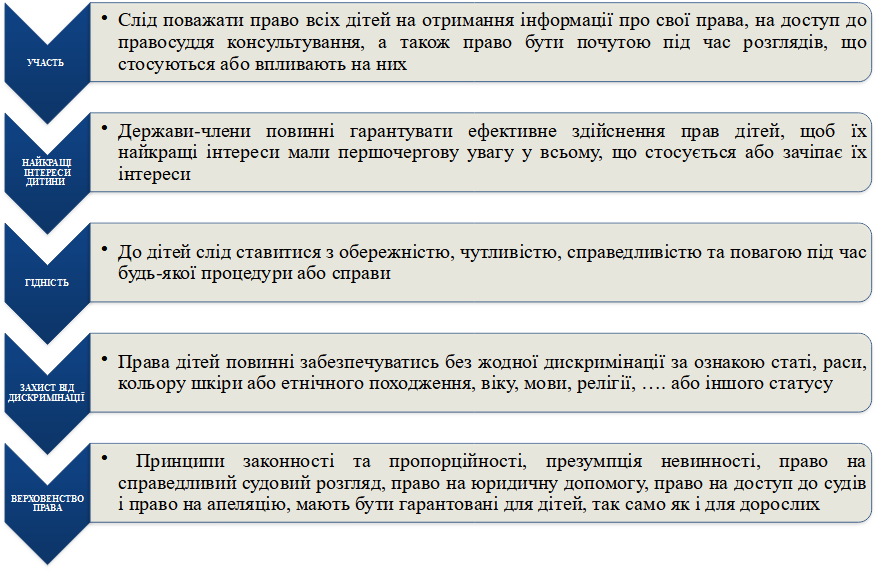 Конвенція про права дитини прийнята Генеральною Асамблеєю ООН 20.11.1989 р., ратифікована Україною 27.02.1991 р.
Стаття 3
 В усіх діях щодо дітей, незалежно від того, здійснюються вони державними  чи приватними  установами, що займаються питаннями  соціального забезпечення, судами, адміністративними чи законодавчими  органами, першочергова увага приділяється якнайкращому забезпеченню  інтересів дитини.


Стаття 12
Держави-учасниці забезпечують дитині, здатній сформулювати власні погляди, право вільно висловлювати ці погляди з усіх питань, що торкаються дитини, причому поглядам дитини приділяється належна увага згідно з її віком і зрілістю.
3 цією метою дитині, зокрема, надається можливість бути заслуханою в ході будь-якого судового чи адміністративного розгляду, що торкається дитини, безпосередньо або через представника чи відповідний орган у порядку, передбаченому процесуальними нормами національного законодавства.
Принцип «найкращих інтересів дитини»
 докладно розкритий Комітетом ООН із прав дитини у  Зауваженні загального порядку № 14 (2013) 
 «Про право дитини на приділення першочергової уваги  якнайкращому забезпеченню її інтересів»
Перелік елементів, які можуть розглядатися при проведенні оцінки 
найкращих інтересів дитини:
погляди та прагнення дитини;
її особистість, вік та стать, персональна історія та соціально-культурне тло;
турбота, захист і безпека дитини;
благополуччя дитини;
сімейне оточення, стосунки та контакти з сім'єю;
соціальні контакти дитини з однолітками і дорослими;
фактори вразливості, тобто ризики, з якими дитина стикається, і можливості  
      захисту, забезпечення її прав і можливостей;
наявні в дитини навички та розвиток її здібностей;
права і потреби у галузях охорони здоров'я та освіти;
розвиток дитини, її поступовий перехід у доросле і самостійне життя;
будь-які інші особливі потреби дитини. 

Особливості  реалізації права дитини бути заслуханою в різних обставинах та ситуаціях
  розкрито  Комітетом ООН із прав дитини в Зауваженнях загального порядку № 12 (2009)
 «Право дитини бути заслуханою»
НАЦІОНАЛЬНА СТРАТЕГІЯ
реформування системи юстиції щодо дітей  на період до 2023 року, схвалена розпорядженням КМУ від 18.12.2018 р. № 1027-р
… принципи реалізації обумовлюють ЗАБЕЗПЕЧЕННЯ ПРОФЕСІЙНОГО ПІДХОДУ ОСІБ, уповноважених на роботу із дітьми та співпрацю між державними органами і громадськими організаціями, впровадження найкращих практик та методів захисту прав і свобод дітей…
ПЛАН ЗАХОДІВ З РЕАЛІЗАЦІЇ НАЦІОНАЛЬНОЇ СТРАТЕГІЇ 
реформування системи юстиції щодо дітей на період до 2023 року,  затверджений розпорядженням КМУ від 27.11.2019 р. № 1335-р:
Забезпечення спеціалізації суддів, що розглядають справи про адміністративні правопорушення за участю неповнолітніх осіб, та інших фахівців системи юстиції щодо дітей (прокурорів, адвокатів, соціальних працівників, педагогів, психологів, працівників поліції, органів пробації тощо)


Забезпечення правової визначеності статусу педагога, психолога, лікаря, представника служби у справах дітей, критеріїв їх вибору, залучення та відводу



Підвищення професійного потенціалу працівників соціально-психологічної служби установ виконання покарань, органів пробації з питань забезпечення ресоціалізації неповнолітніх засуджених осіб шляхом розроблення та впровадження відповідних програм підвищення кваліфікації
За яких обставин дитина вважається такою, що перебуває у складних життєвих обставинах:
дитина, яка потрапила в умови, що негативно впливають на її життя, стан здоров’я та розвиток у зв’язку з інвалідністю, тяжкою хворобою, безпритульністю, перебуванням у конфлікті із законом, залученням до найгірших форм дитячої праці, залежністю від психотропних речовин та інших видів залежності, жорстоким поводженням, зокрема домашнім насильством, ухилянням батьків, осіб, які їх замінюють, від виконання своїх обов’язків, обставинами стихійного лиха, техногенних аварій, катастроф, воєнних дій чи збройних конфліктів тощо, що встановлено за результатами оцінки потреб дитини.

ст. 1 ЗУ “Про охорону дитинства”
Дитина в ситуації насильства:
кривдник (правопорушник)
потерпілий (жертва)
свідок (очевидець)

ЗУ “Про освіту”
ЗУ “Про запобігання та протидію 
домашньому насильству”
КУпАП
КПКУ
Яка роль педагога і психолога у контакті з дитиною?
“дорослий”, якому довіряє дитина (особливо в ситуації конфлікту з батьками);

суб'єкт реагування в ситуації насильства згідно законодавства;

надавач соціально - психологічних послуг (за посадою, в складі мобільних бригад тощо);

учасник адміністративних процесів та судових проваджень за участі дитини;

фахівець, залучений до процесу опитування, з”ясування думки дитини у цивільному провадженні, відібранні показів/свідчень у кримінальному провадженні.
ПОЛОЖЕННЯ
про психологічну службу у системі освіти України
затв. наказом Міністерства освіти і науки України  від 22.05.2018 року № 509
Психологічна служба співпрацює з органами охорони здоров’я, соціальної політики, молоді та спорту, внутрішніх справ, іншими органами виконавчої влади, а також комунальними закладами соціального захисту дітей, підтримки сімей, дітей та молоді, фахівцями із соціальної роботи об’єднаних територіальних громад, громадськими організаціями.
Участь та сприяння фахівців психологічної служби:
взаємодії закладів освіти, сім’ї і суспільства у вихованні здобувачів освіти, їх адаптації до умов соціального середовища, забезпечує консультативну допомогу батькам (законним представникам);

захисту прав здобувачів освіти від будь-яких видів і форм насильства, представляє їхні інтереси у правоохоронних і судових органах тощо;
ПОЛОЖЕННЯ
про психологічну службу у системі освіти України
затв. наказом Міністерства освіти і науки України  від 22.05.2018 року № 509
В аспекті протидії насильству відносно дітей:
Соціально-захисна функція психологічної служби - здійснення соціально-педагогічного супроводу учасників освітнього процесу, які опинилися у складних життєвих обставинах, перебувають у кризових ситуаціях (постраждали від соціальних, техногенних, природних катастроф, перенесли тяжкі хвороби, стреси, переселення, зазнали насильства тощо); захист конституційних прав і статусу, законних інтересів здобувачів освіти.
ПОЛОЖЕННЯ
про психологічну службу у системі освіти України
затв. наказом Міністерства освіти і науки України  від 22.05.2018 року № 509
Практичний психолог закладу та/або установи освіти:
здійснює роботу з постраждалими від насильства дітьми тощо.

сприяє попередженню будь-яких видів і форм насильства та конфліктів серед здобувачів освіти;

формуванню небайдужого ставлення здобувачів освіти до постраждалих дітей, усвідомлення необхідності невідкладного інформування педагогів про випадки домашнього насильства і конфліктів серед здобувачів освіти, що стали їм відомі.
ПОЛОЖЕННЯ
про психологічну службу у системі освіти України
затв. наказом Міністерства освіти і науки України  від 22.05.2018 року № 509
Соціальний педагог закладу та/або установи освіти здійснює:
соціально-педагогічний супровід здобувачів освіти, колективу та мікрогруп, осіб, які потребують піклування чи перебувають у складних життєвих обставинах;

просвітницьку та профілактичну роботу серед учасників освітнього процесу з питань запобігання та протидії домашньому насильству, у тому числі стосовно дітей та за участю дітей, злочинності, алкоголізму, наркоманії тощо;
Чи потрібна згода законного представника на роботу психолога з дитиною?
залежно від віку
залежно від ситуації
у випадку самозвернення дитини
у кризових ситуаціях
Згода законного представника на індивідуальну роботу психолога з дитиною (Наказ МОН від 22 травня 2018 року № 509)
Працівник психологічної служби зобов’язаний:
надавати психологічну допомогу за запитами учасників освітнього процесу;
уникати будь-яких неофіційних взаємин з учасниками освітнього процесу;
інформувати учасників освітнього процесу про результати проведених психологічних обстежень, їх значення і можливості подальшого використання (за винятком особистої інформації), про свою діяльність на основі об’єктивних і точних даних таким чином, щоб не зашкодити професії;
здійснювати індивідуальну діагностику, корекцію за запитом учасників освітнього процесу, отримавши письмову згоду батьків (законних представників). Зазначена згода може бути відкликана у будь-який момент;
Згода законного представника на застосування методів психологічного і психотерапевтичного впливу  (Наказ МОЗ 15.04.2008  N 199)
Методи  психологічного і психотерапевтичного впливу можуть застосовуватися виключно з метою:
а) психологічного  забезпечення навчально-виховного процесу у навчальних закладах; 
б) визначення,  корекції, реабілітації, профілактики порушень взаємин з оточуючим соціальним середовищем людини;
в) діагностики,     корекції,     лікування,    реабілітації, профілактики   розладів   психічного   стану   людини,    корекції особистості.
Методи  психологічного і психотерапевтичного впливу можуть застосовуватися   лише   за   усвідомленою   згодою   інформованої дієздатної особи, відносно якої вони застосовуються, або за згодою її законного представника.
Яка роль психолога у справах про цькування?
Особа, яка виявила підозру на булінг;
Член комісії закладу освіти з розслідування заяви про булінг;
Фахівець, що надає характеристику, висновок про стан дитини  в ситуації цькування;
Психологічний та соціально-педагогічний супровід застосування заходів виховного впливу у групі (класі), в якій (якому) стався випадок булінгу (цькування);
Залучений органами ювенальної превенції (поліції) фахівець до опитування дитини при оформленні матеріалів адміністративного правопорушення
Учасник адміністративного провадження в суді (свідок чи як особа, яка допомагає опитати/з'ясувати думку дитини)
Педагог і психолог як учасник адміністративного, судового процесу чи кримінального провадження за участі неповнолітнього



Посилює голос дитини;
Стабілізує стан дитини та сприяє зменшенню рівня тривожності; 
Допомагає правоохоронним органам встановити контакт з дитиною та зрозуміти її;
Є своєрідним перекладачем з мови дорослих на мову дитини і навпаки (робить запитання зрозумілими та відповідними віку та рівню розвитку дитини);
Створює умови для проведення процесуальної дії ефективно та в найменш травмуючий для дитини спосіб.

Більше: https://www.facebook.com/100069005476439/posts/pfbid02KGvHL2dDVVHn2bpwErpEShM2BAAvds17LbunuHGRKWA5FinhJgjGt5KpiSu8Ywscl/
Пілотний проєкт щодо залучення психологів до кримінальних проваджень за участю малолітніх, неповнолітніх осіб через регіональні центри з надання безоплатної вторинної правової допомоги.  
Наказ N 493/5/67/32 від 7.02.2023 р.



Пілотний проєкт спрямований на забезпечення найкращих інтересів дитини у кримінальних провадженнях та надання допомоги слідчому, дізнавачу, прокурору, слідчому судді, суду щодо визначення кандидатур психологів для залучення до кримінальних проваджень за участю малолітніх, неповнолітніх осіб і не змінює порядок їх залучення та інші засади кримінального провадження, визначені Кримінальним процесуальним кодексом України.

Більше: https://zakon.rada.gov.ua/laws/show/z0247-23#Text
Реєстр психологів:
 https://legalaid.gov.ua/publikatsiyi/reyestr-psyhologiv/
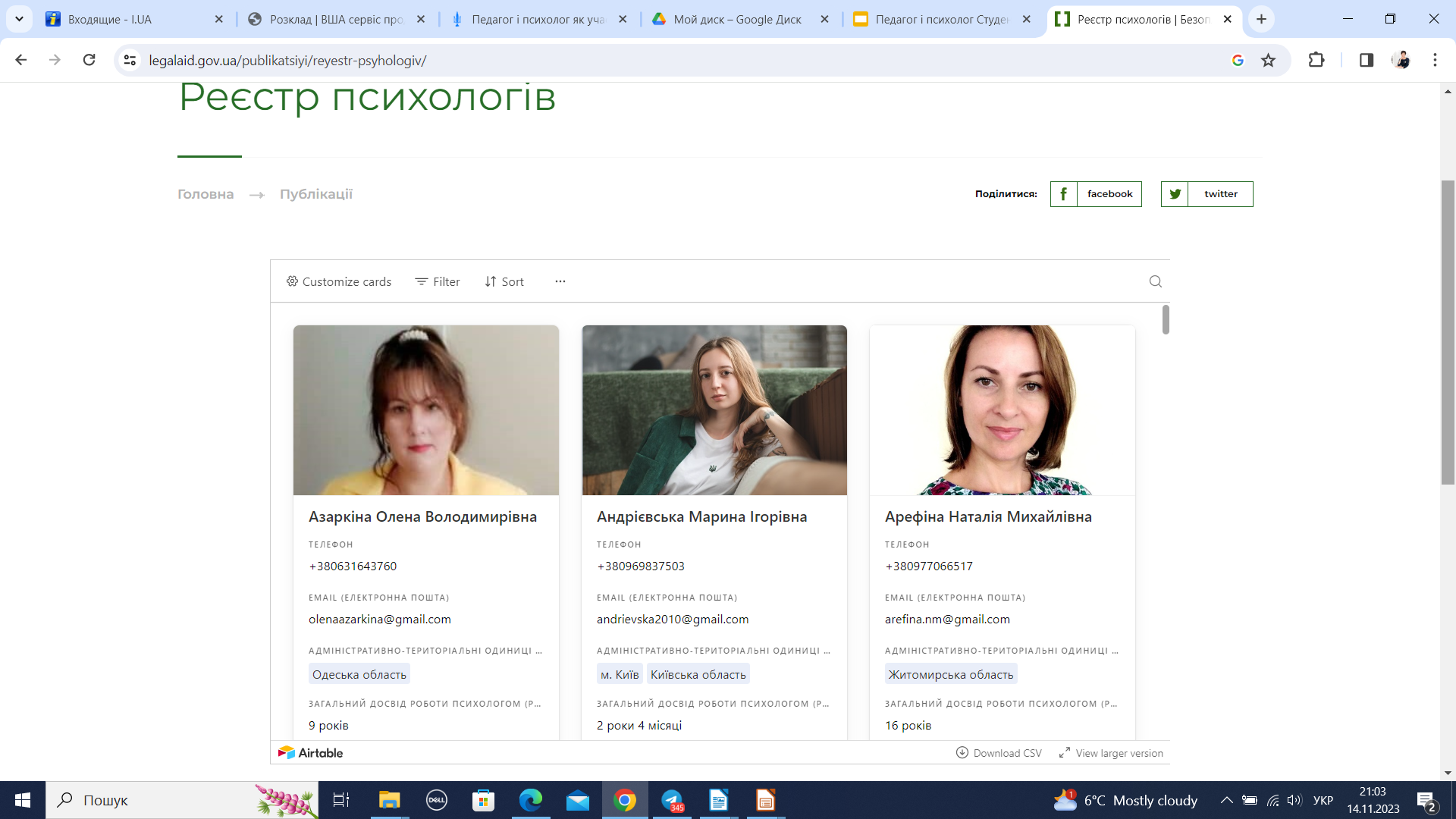 “Зелена кімната” - методика при збиранні та оцінці фактичних даних


Методика «зелена кімната» – це сучасна та ефективна форма роботи з дітьми, надання соціально-психологічної та правової допомоги дітям уразливих категорій – тим, які потерпіли від злочинів або стали їхніми свідками.
Методичні рекомендації щодо організації роботи з дітьми за методикою «Зелена кімната» для слідчих та ювенальних поліцейських https://www.unicef.org/ukraine/media/16976/file/Green%20Room%20Methodology%20for%20Police%20Offciers.pdf 

Використання методики «Зелена кімната» при збиранні та оцінці фактичних даних: судова практика  https://www.hsa.org.ua/blog/vykorystannya-metodyky-zelena-kimnata-pry-zbyranni-ta-otsintsi-faktychnyh-danyh-sudova-praktyka
Барнахус  - “будинок для дітей”
Місце, де багатопрофільна міжвідомча команда, до якої входять представники правоохоронних органів, кримінального судочинства, служб захисту дітей, а також медичні працівники і працівники сфери захисту психічного здоров’я, співпрацює, щоб забезпечити дітям, які постраждали або стали свідками насильства — скоординований ефективний захист, послуги та правосуддя, дружнє до дітей.

Порядок реалізації щодо захисту та соціально-психологічної підтримки у процесі правосуддя дітей, які постраждали або стали свідками насильства (модель «Барнахус») та Положення про центр захисту та соціально-психологічної підтримки у процесі правосуддя дітей, які постраждали або стали свідками насильства (модель «Барнахус»). https://www.unicef.org/ukraine/documents/model-barnahus-implementation-ukraine
РОЗУМІННЯ правових засад взаємодії системи захисту прав дітей і психологічної служби, конфіденційності, захисту персональних даних
ЗНАННЯ різновидів форм документів та вимог до їх оформлення. (характеристика, висновок, довідка, картка, акт тощо), а також осіб і  органів, на запит яких можуть бути надані
РОЗУМІННЯ правомірності процедури роботи з дитиною та отримання достовірних вихідних даних для документування
УМІННЯ оформлення документів в межах власної компетенції та
за правилами діловодства
УМІННЯ орієнтуватися в законодавстві і отримувати правову інформацію. Дотримуватись вимог законодавства під час роботи з дитиною та оформлення її результатів
ЗНАННЯ основних нормативних положень щодо прав дитини,  регулювання діяльності психологічної служби
Які правові знання потрібні психологу для захисту прав дитини?
І. Орієнтація в законодавстві щодо охорони дитинства
ІІ. Документальне оформлення результатів роботи з дитиною :
Які особливості допиту та слідчих дій за участі  малолітньої або неповнолітньої особи необхідно знати психологу?
Допит малолітньої або неповнолітньої особи проводиться у присутності законного представника, педагога або психолога, а за необхідності - лікаря.
Допит малолітньої або неповнолітньої особи не може продовжуватися без перерви понад одну годину, а загалом - понад дві години на день.
До початку допиту особам, зазначеним у частині першій цієї статті, роз’яснюється їхній обов’язок бути присутніми при допиті, а також право заперечувати проти запитань та ставити запитання.
Стаття 226 КПК України

При проведенні слідчих (розшукових) дій за участю малолітньої або неповнолітньої особи забезпечується участь законного представника, педагога або психолога, а за необхідності - лікаря.
До початку слідчої (розшукової) дії законному представнику, педагогу, психологу або лікарю роз’яснюється їхнє право за дозволом ставити уточнюючі запитання малолітній або неповнолітній особі.
Стаття 227 КПК України:
Які особливості допиту в суді малолітньої або неповнолітньої особи необхідно знати психологу?
Допит малолітнього свідка і, за розсудом суду, неповнолітнього свідка (потерпілого) проводиться в присутності законного представника, педагога чи психолога, а за необхідності – лікаря.
До початку допиту законному представнику, педагогу, психологу або лікарю роз’яснюється їхній обов’язок бути присутніми під час допиту, а також право протестувати проти запитань та ставити запитання. Головуючий має право відвести поставлене питання.
У випадках, коли це необхідно для об’єктивного з’ясування обставин та/або захисту прав малолітнього чи неповнолітнього свідка (потерпілого), за ухвалою суду він може бути допитаний поза залом судового засідання в іншому приміщенні з використанням відеоконференції (дистанційне судове провадження).
ст.354 КПК України
Відрізняти залучення психолога до кримінального провадження від комплексної психолого-психіатричної і психологічної експертизи неповнолітнього підозрюваного чи обвинуваченого
 1. У разі необхідності для вирішення питання про наявність у неповнолітнього підозрюваного чи обвинуваченого психічного захворювання чи затримки психічного розвитку та його здатності повністю або частково усвідомлювати значення своїх дій і керувати ними в конкретній ситуації призначається комплексна психолого-психіатрична експертиза.
2. Для з’ясування рівня розвитку, інших соціально-психологічних рис особи неповнолітнього підозрюваного чи обвинуваченого, які необхідно враховувати при призначенні покарання і обранні заходу виховного характеру, може бути призначена психологічна експертиза.
Стаття 486 КПК України
Для з'ясування яких обставин в рамках кримінального провадження можуть знадобитися знання/відомості психолога ?
При дослідженні умов життя та виховання неповнолітнього підозрюваного чи обвинуваченого належить з’ясувати:
1) склад сім’ї неповнолітнього, обстановку в ній, взаємини між дорослими членами сім’ї та дорослими і дітьми, ставлення батьків до виховання неповнолітнього, форми контролю за його поведінкою, морально-побутові умови сім’ї;
2) обстановку в школі чи іншому навчальному закладі або на виробництві, де навчається або працює неповнолітній, його ставлення до навчання чи роботи, взаємини з вихователями, учителями, однолітками, характер і ефективність виховних заходів, які раніше застосовувалися до нього;
3) зв’язки і поведінку неповнолітнього поза домом, навчальним закладом та роботою.
ст. 487 КПК України
Яке значення висновку психолога у справах про домашнє насильство відносно дитини?
Інструмент доведення вчинення психологічного насильства у справах, які пов’язані з вчиненням домашнього насильства (справи про адміністративне правопорушення, справи про застосування обмежувальних приписів, кримінальні провадження)
Висновок психолога засвідчує, що певні обставини мали для дитини психотравмуючий характер.
У судовому провадженні психолог може приймати участь як: спеціаліст, свідок, залучений психолог, судовий експерт. Відповідно, доказами в справі слугують: пояснення/свідчення, довідка чи висновок психолога, висновок експерта

Висновки психолога зачасту використовуються як доказ при вирішенні різних категорій сімейних спорів.
Як забезпечити достовірність висновку психолога, щоб  він не викликав сумнівів щодо його повноти та об’єктивності?
вихідні дані як джерело обізнаності психолога:
особисті пояснення дитини, одного чи обох з батьків (з/без);
медична інформація про стан здоров'я дитини;
достовірні відомості про умови проживання, навчання, виховання дитини;
доступність для дослідження матеріали судової справи, для якої надається висновок, довідка, характеристика;
оцінюючи психологічний стан варто утримуватися від оцінки обставин;
ясність, чіткість, структурованість висновку психолога, наданих рекомендацій.
авторитет, професійна репутація та компетентність психолога
дотримання підстав і порядку отримання відомостей, застосування методик і оформлення висновку (договір, ухвала суду, запит правоохоронного органу)
готовність психолога пояснити висновок у суді
етичні засади діяльності і відповідальність психолога
Корисні ресурси
Найкращі інтереси дитини у цивільному провадженні. https://unba.org.ua/assets/uploads/publications/%D0%9F%D0%94%D0%A4_Garo%20Naykraschi%20interesy%20dytyny.pdf 
Стартував пілотний проєкт про залучення психологів до кримінальних проваджень за участю дітей https://court.gov.ua/press/news/1495124/ 
Барнахус — ефективна система (модель) роботи з дітьми, що постраждали від насильства або стали свідками такого https://www.hsa.org.ua/blog/barnahus-efektyvna-systema-model-roboty-z-ditmy-shho-postrazhdaly-vid-nasylstva-abo-staly-svidkamy-takogo-2 
Відмова батьків від лікування дитини: підстави, порядок та наслідки в огляді законодавства і практики https://www.hsa.org.ua/lectors/gretchenko-larysa/articles/vidmova-batkiv-vid-likuvannia-ditini-pidstavi-poriadok-ta-naslidki-v-ogliadi-zakonodavstva-i-praktiki 
Спадкові права дитини: найпоширеніші питання та спростування хибних уявлень, що виникають у практиці https://www.hsa.org.ua/lectors/gretchenko-larysa/articles/spadkovi-prava-ditini-naiposirenisi-pitannia-ta-sprostuvannia-xibnix-uiavlen-shho-vinikaiut-u-praktici 
Конституційне право дитини на безоплатну правову допомогу: що варто знати? https://www.hsa.org.ua/lectors/gretchenko-larysa/articles/konstituciine-pravo-ditini-na-bezoplatnu-pravovu-dopomogu-shho-varto-znati 
Доступ дитини до правосуддя в сучасних реаліях: про виклики сьогодення, бар’єри та можливості розповіла Людмила Гриценко https://www.hsa.org.ua/lectors/grytsenko-lyudmyla/articles/dostup-ditini-do-pravosuddia-v-sucasnix-realiiax-pro-vikliki-syogodennia-barjeri-ta-mozlivosti-rozpovila-liudmila-gricenko 
Роль та значення висновку психолога в цивільних і кримінальних провадженнях https://advokatpost.com/rol-ta-znachennia-vysnovku-psykholoha-v-tsyvilnykh-i-kryminalnykh-provadzhenniakh-advokat-liudmyla-hrytsenko/?fbclid=IwAR0SBxmoLpajxw1rJG2UWOOaR0JrfrfZw_lzHM3JE_EQsG8Uif95LhZLQrA
ЗАПИТАННЯ ТА ВІДПОВІДІ
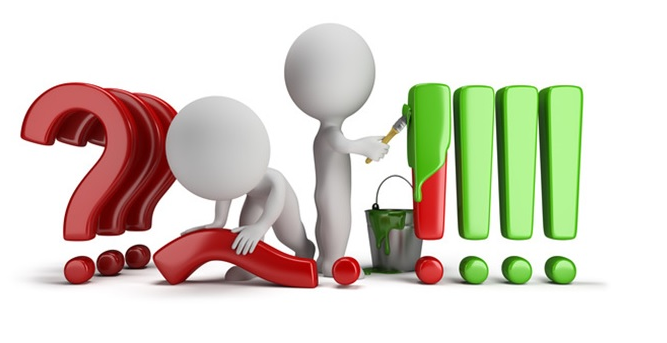 ЗВОРОТНІЙ ЗВ’ЯЗОК:
контактна інформація
Гретченко Лариса Леонідівнаадвокат, медіатор

засоби зв’язку: 
тел. +38 (066) 440 98 52 
e-mail: larisamail@i.ua
larisahretchenko@gmail.com